классный час в 8а и 8б клаасах:
«Энергосбережение»

Эпиграф:
«Бережливость лучше богатства!»
Классный руководитель: Дедёкина Т.Е.
.
Цели и задачи:
Привлечь внимание к проблеме экономии энергии и энергоресурсов.

Способствовать воспитанию культуры энергопользования.

Создать мотивацию для сбережения  ресурсов и энергии.

Стимулировать интерес обучающихся к научным исследованиям и практическому применению знаний.

Формировать умения и навыки решать математические задачи экономического содержания.
Энергосбережение - комплекс мер по реализации правовых,     	организационных, научных, производственных, технических  и экономических мер, направленных на эффективное (рациональное) использование (и экономное расходование) топливно-энергетических ресурсов и на вовлечение в хозяйственный оборот возобновляемых источников энергии.
 
На современном этапе можно выделить три основных направления энергосбережения:
- полезное использование (утилизация) энергетических потерь;
- модернизация оборудования с целью уменьшения потерь энергии;
- интенсивное энергосбережение.
Энергосбережение –
____–
Энергосбережение –
это использование энергии, находящейся в нашем распоряжении, настолько эффективно и безопасно по отношению к окружающей среде, насколько это возможно.
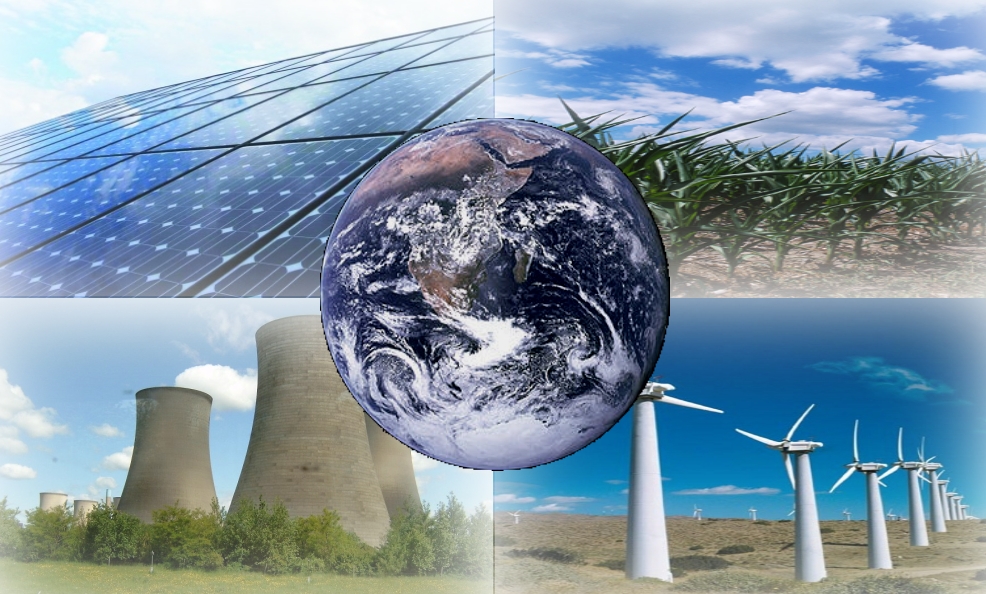 «Только там народ богат,          	где энергию хранят,
Где во всем царит расчёт 	и 	всему известен счёт».
11 ноября - Международный день энергосбережения
Энергосбережение очень важно для улучшения окружающей среды — и в том месте, где мы живем, и на всей планете. Никто не может сделать все, но каждый может сделать что-то, и если каждый что-то делает, мы многого можем достичь вместе!
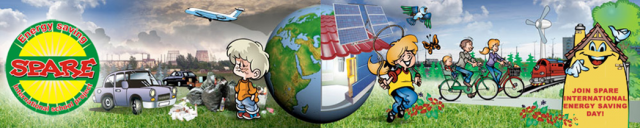 Международный оргкомитет SPARE: spare-coordination@spareworld.org
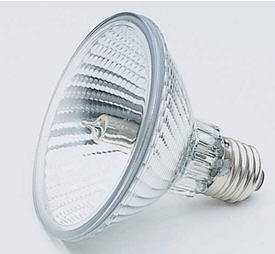 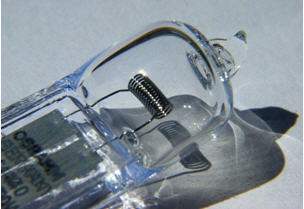 Галогенные лампы
Энергосберегающие лампы
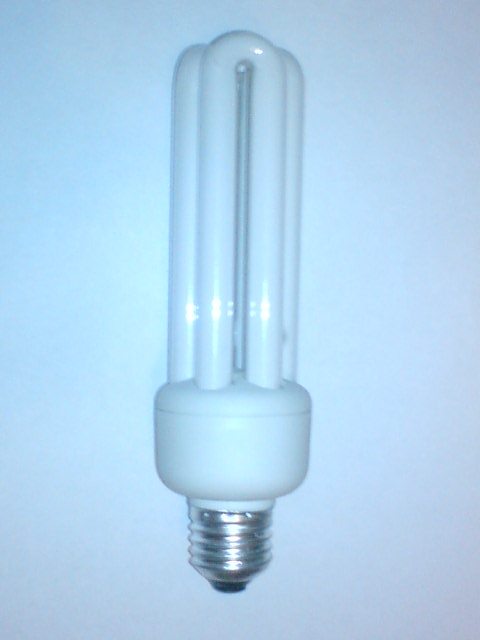 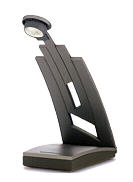 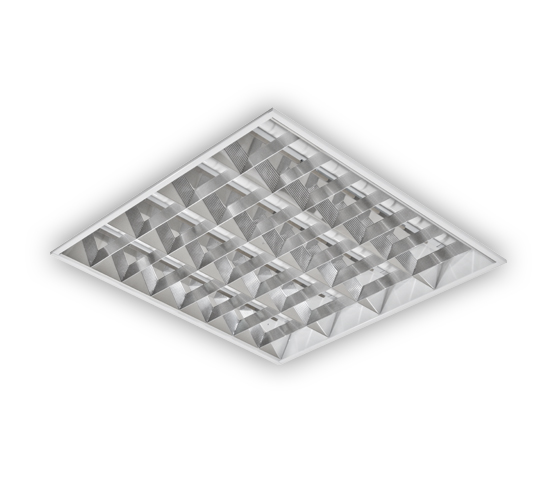 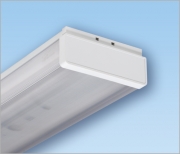 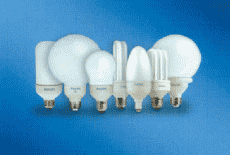 Замена ламп накаливания компактными люминесцентными лампами обеспечит, по крайней мере, 4-х-кратную экономию электроэнергии!
Расход энергии
1. Сколько кВт/ч электроэнергии израсходует семья в год при условии, что  она пользуется всеми, указанными в таблице приборами?
	2. За каждый кВт/час энергии мы платим 3,36руб. Сколько денег расходует семья за год на использование электроприборами?
Памятка  «Краткие рекомендации по энергосбережению в быту»
Уходя, гасите свет.    Максимально используйте естественное освещение.

Регулярно проверяйте чистоту ламп, плафонов, окон.

4.    Попробуйте использовать вместо обычных ламп накаливания энергосберегающие 
(экономия будет составлять до 75%).

5. Отключайте все электроприборы, когда они не используются, полностью - вынимайте вилку из розетки (для удобства можно использовать розетки с кнопкой полного отключения электропитания).

6.    Регулярно удаляйте накипь внутри чайника, она увеличивает затраты энергии на 
кипячение воды. 

Диаметр днища кастрюль должен быть равным диаметру конфорок.

8. Холодильник должен быть установлен в прохладном месте, подальше от электроплиты и батарей, его задняя стенка должна быть чистой и не должна примыкать вплотную к стене.

Не заслоняйте батареи шторами и мебелью, тогда теплый воздух будет поступать свободно. 

10. В холодное время года при слишком мощном отоплении не открывайте окна в помещении, лучше отрегулируйте температуру обогрева.